Prácticas Profesionales Semestre Enero-Mayo 2016
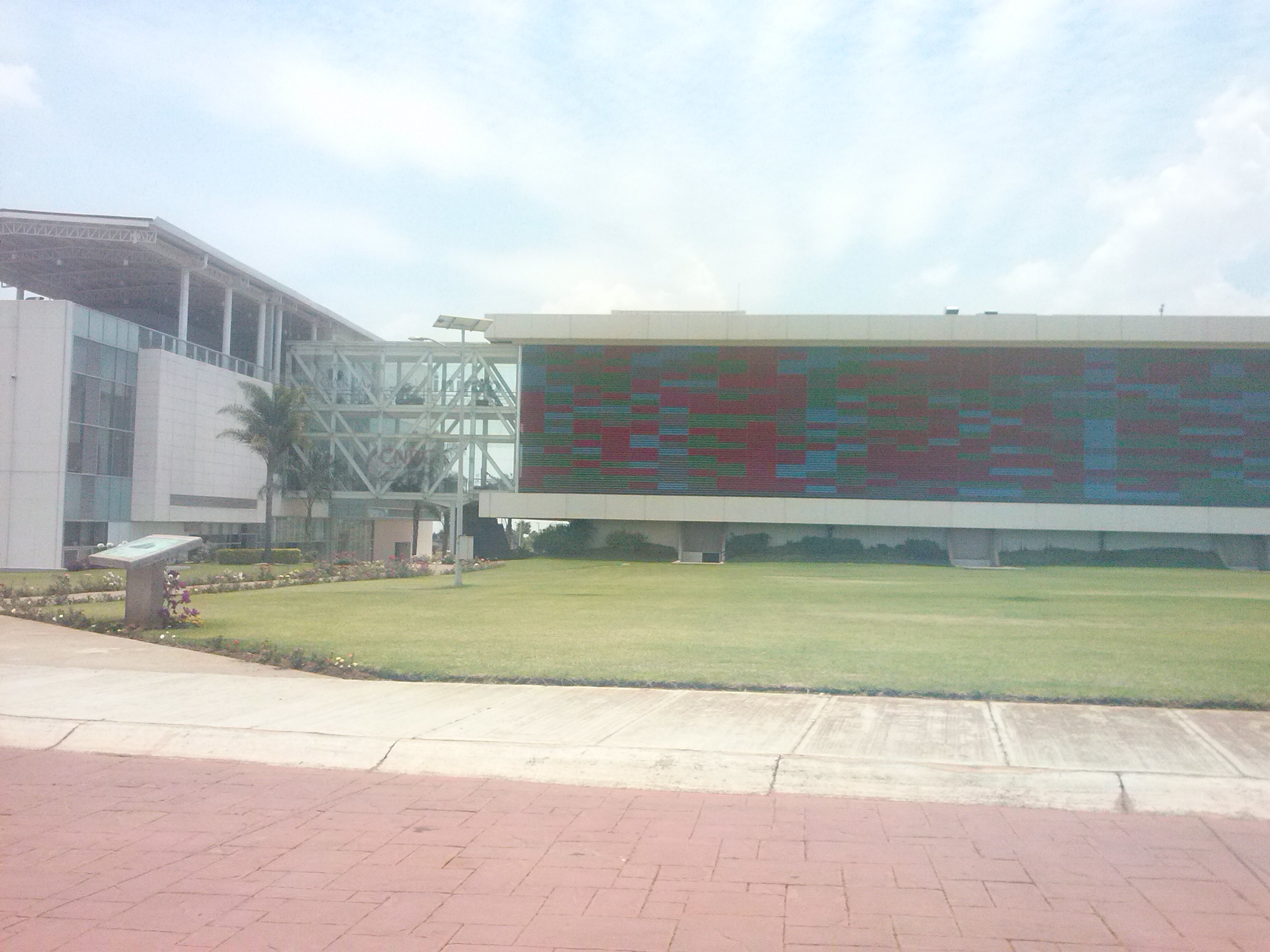 Centro nacional de recursos GENÉTICOS-inifap
Asesor externo : dr. Luis Felipe guzmán rodríguez 
Practicante : Evelyn Gonzalez Tapia
Monitorización de Presencia Adventicia de Eventos Transgénicos en Accesiones de Soya a Resguardar en el Centro Nacional de Recursos Genéticos ”.
Actividades realizadas y metodologías aprendidas:

Extracción de DNA
Espectrofotometría
Electroforesis
PCR punto final
PCR tiempo real
Otras actividades
Búsqueda de información de eventos transgénicos en soya
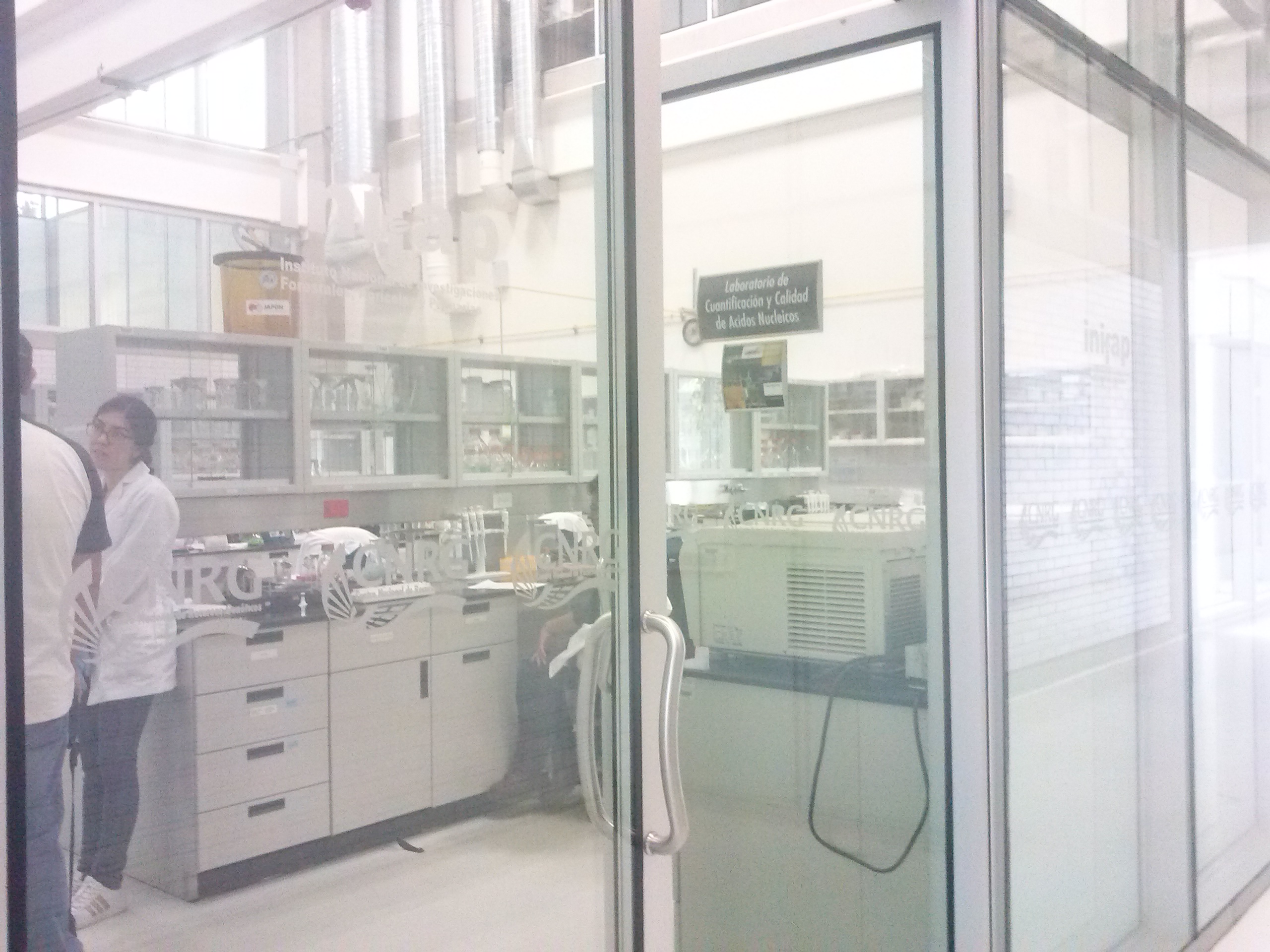 Laboratorio de ADN y genómicas
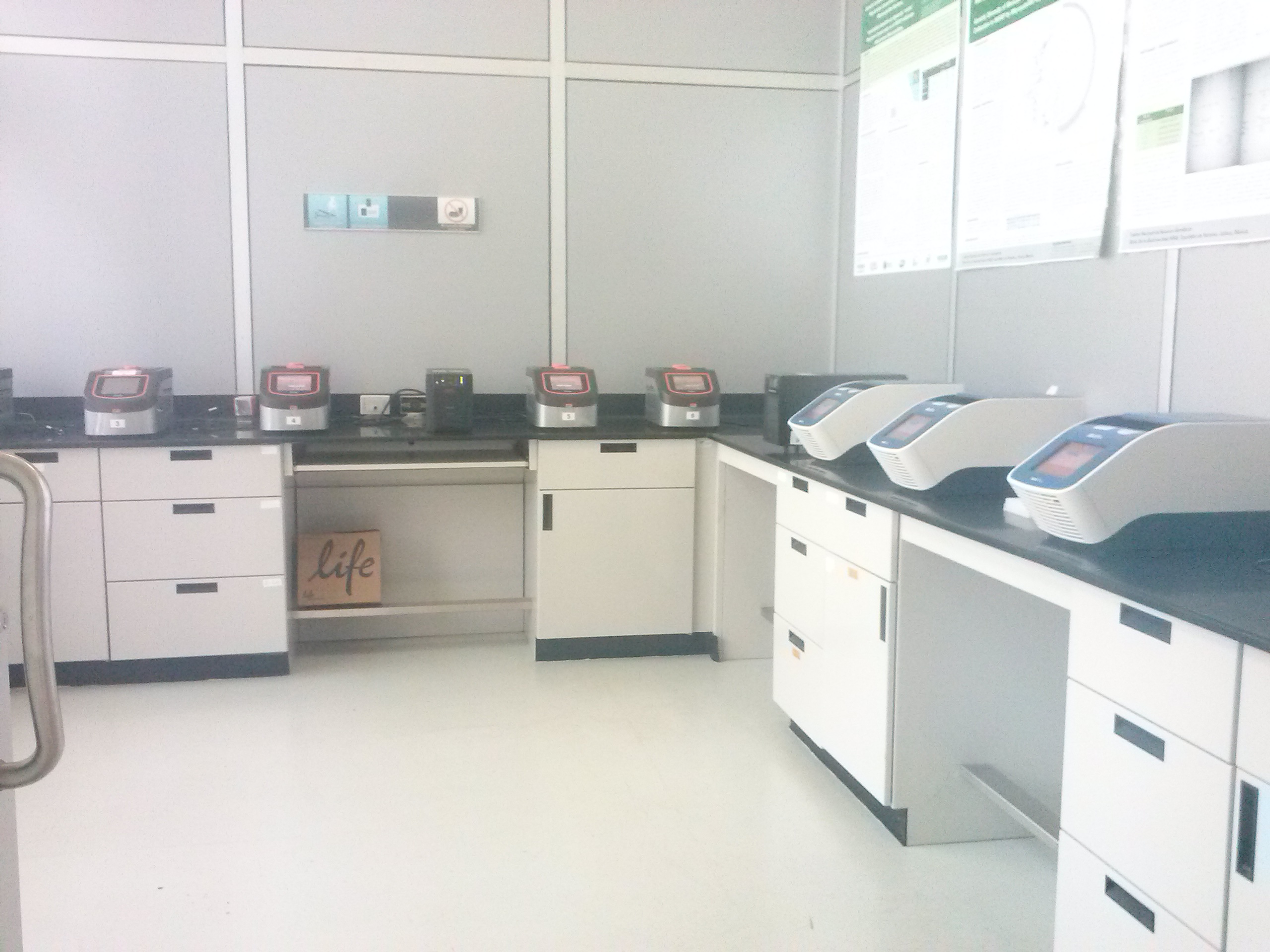 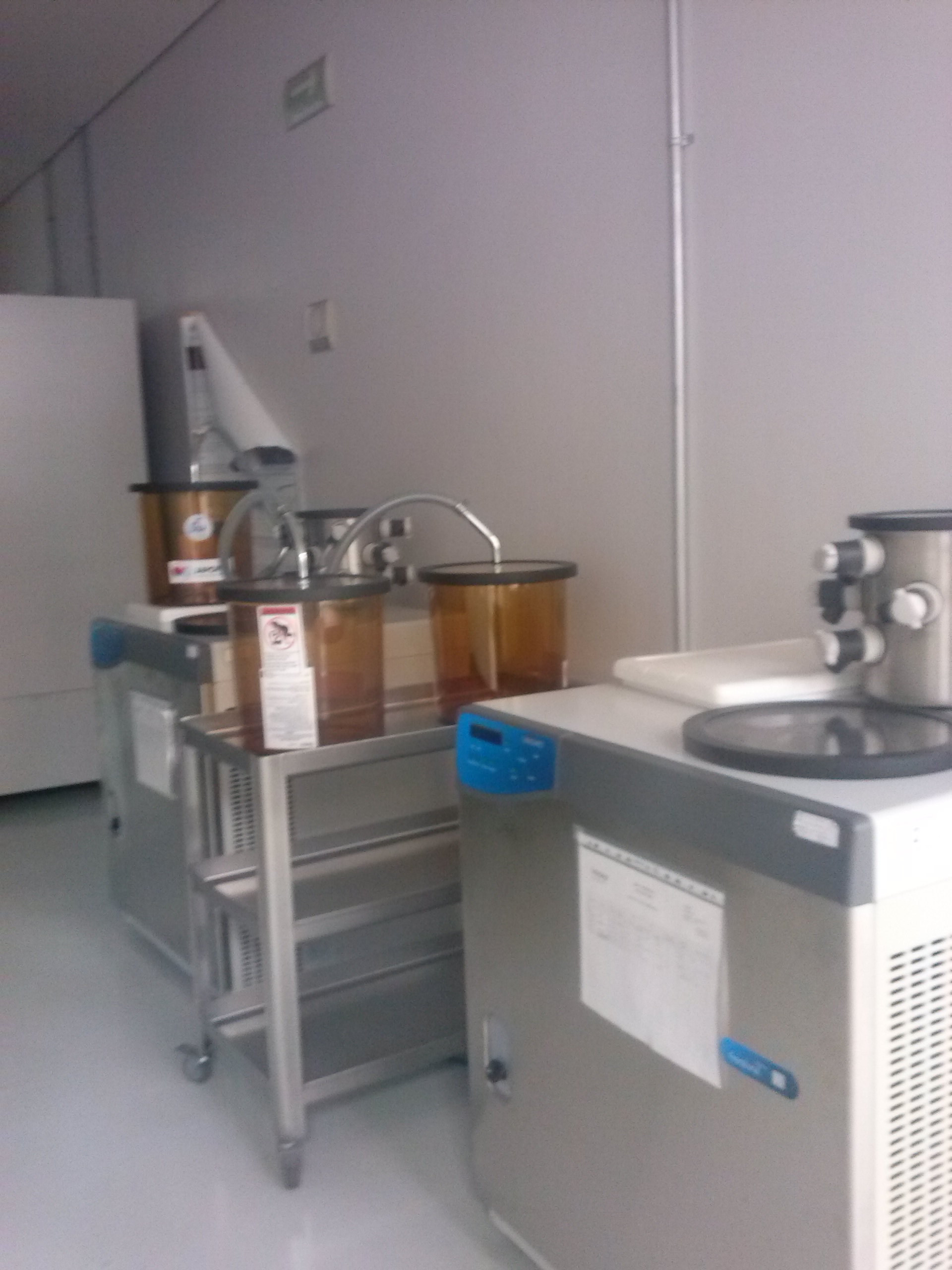 Extracción de DNA
Molienda de semillas realizada con el Tissue lyser
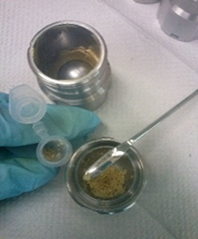 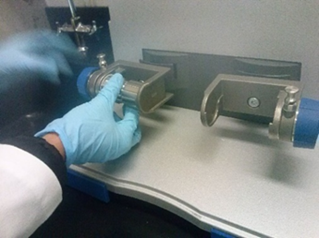 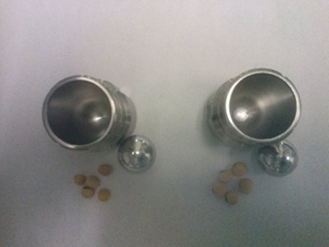 Semilla de frijol de soya

Harina de soya  (material de referencia)


Métodos probados:

CTAB (Saghaí -Maroof et al., 1984)

Sarcosina al 1%

Fenol/ cloroformo
Adición de solución buffer para rompimiento celular
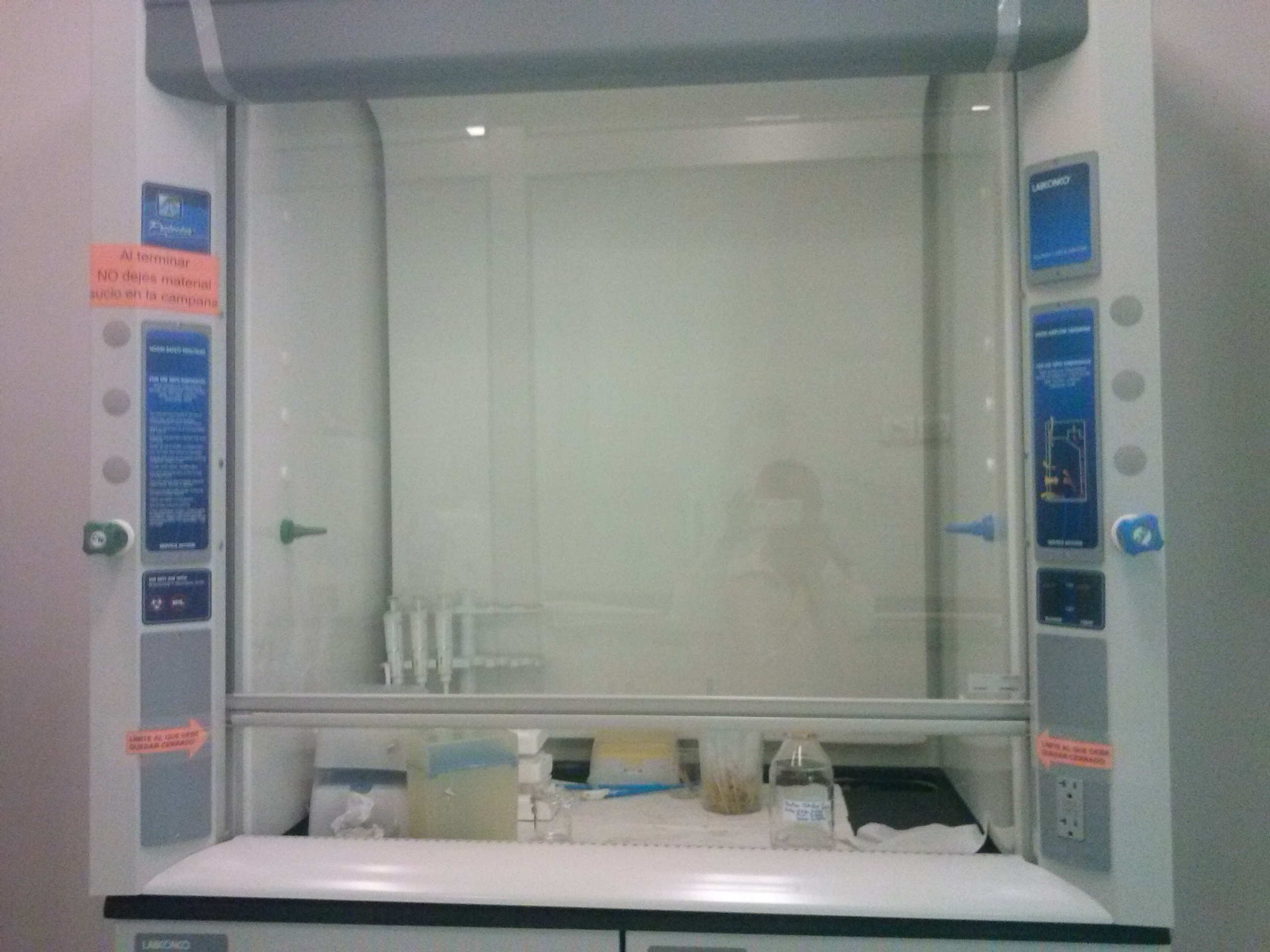 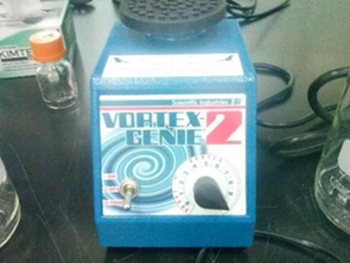 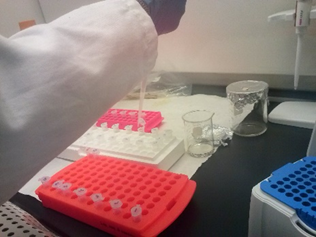 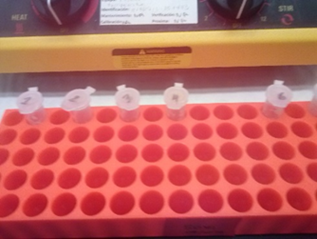 Precipitación y dilución del pellet de DNA.
Centrifugación para separar compuestos
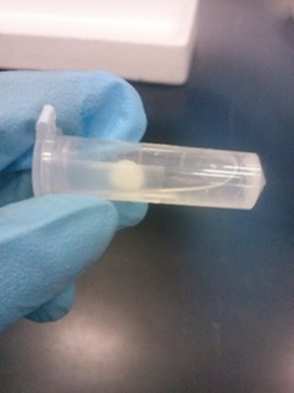 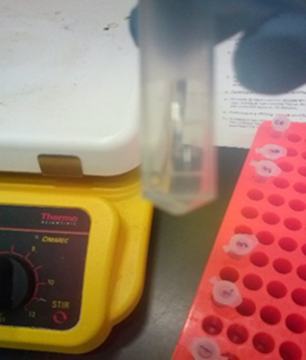 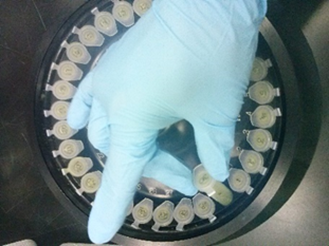 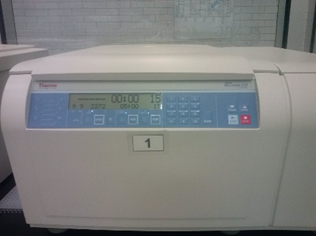 Espectrofotometría cuantificación y calidad del DNA
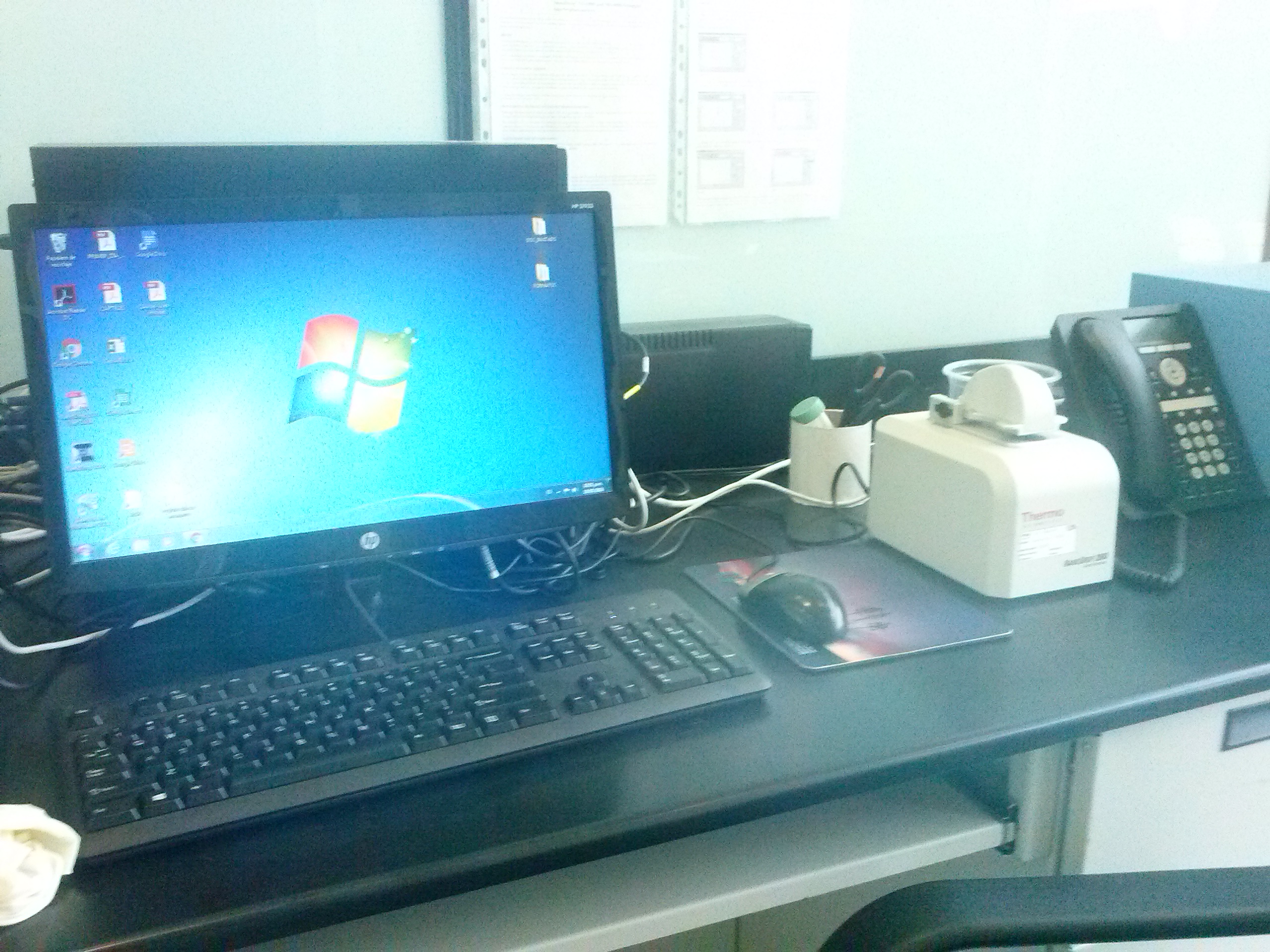 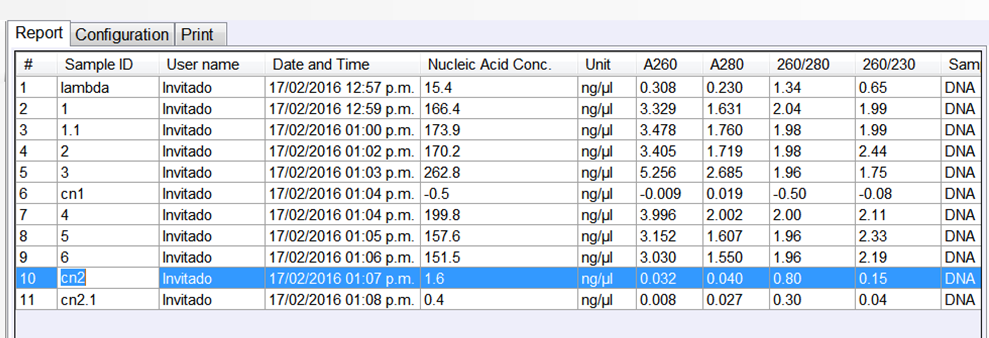 Sistema para espectrofotometría
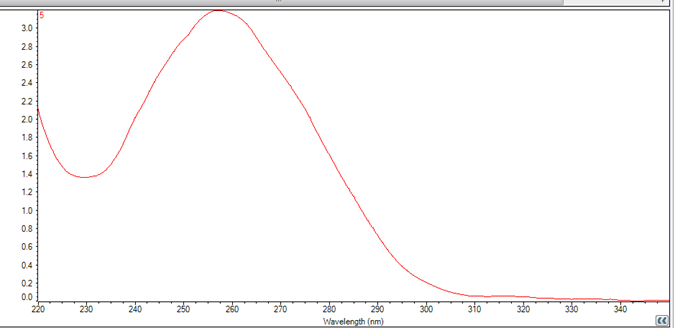 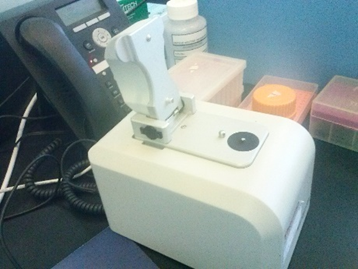 Gráfica que proporciona el pico mas alto de absorción de una muestra de DNA.
Nanodroop 2000
Electroforesis
Gel de agarosa para identificar la integridad de DNA
Método de separación de DNA mediante el peso molecular.
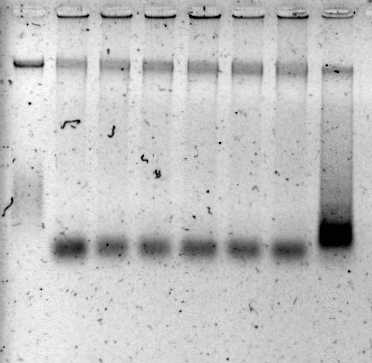 46,000 pb
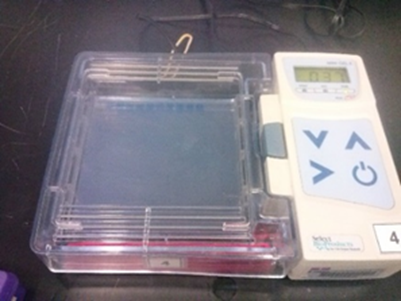 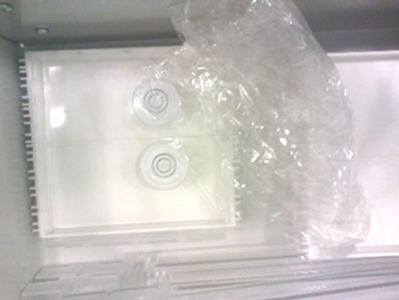 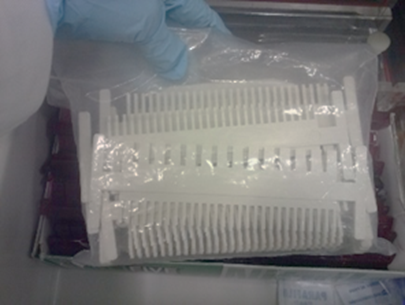 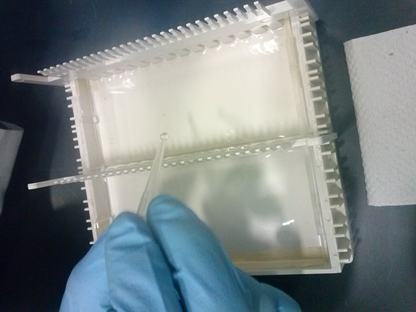 Cámara electroforética horizontal
Preparación de base para gel de agarosa
Caracterizaciones y perfiles alélicos en gel  de poliacrilamida
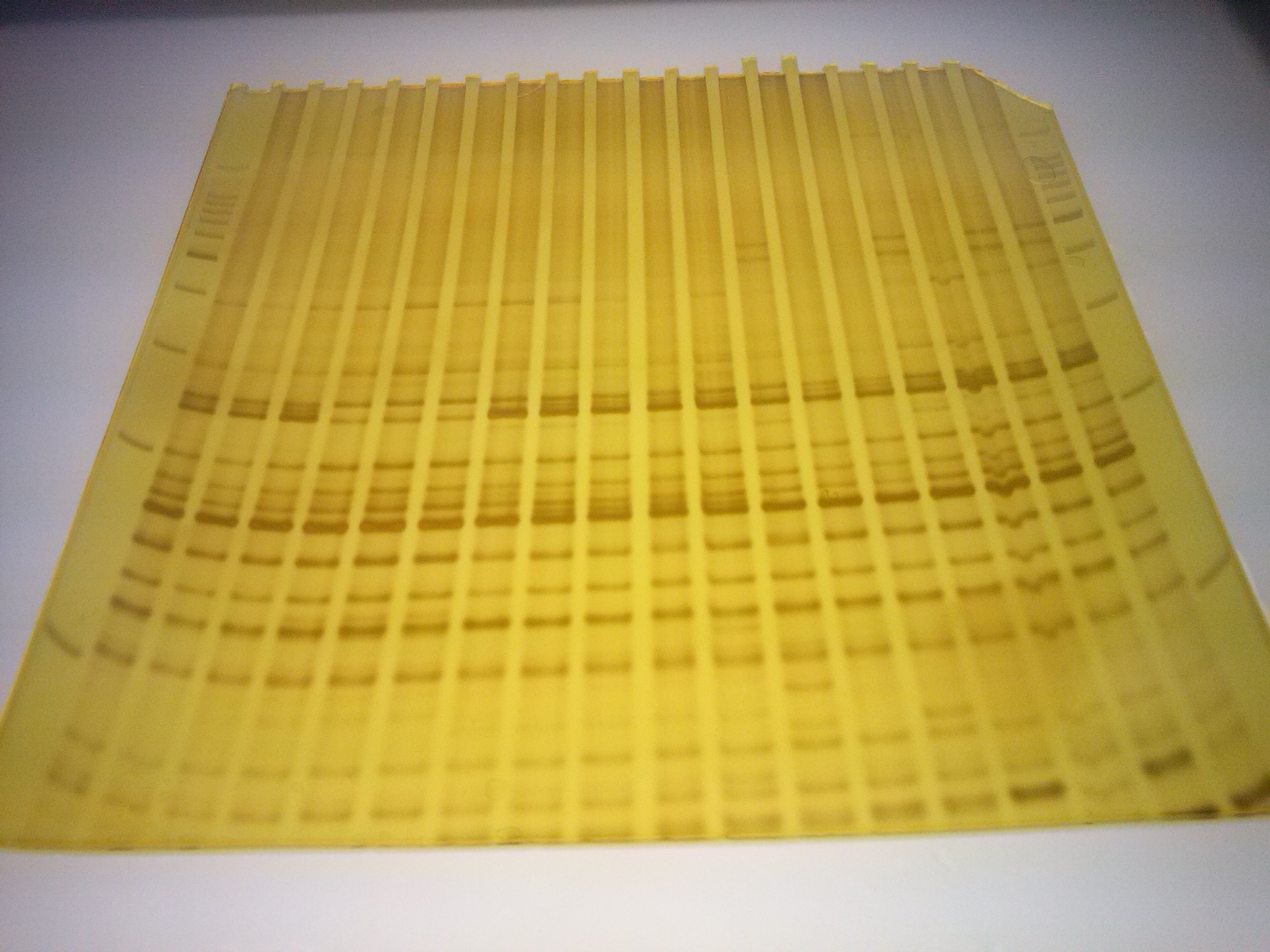 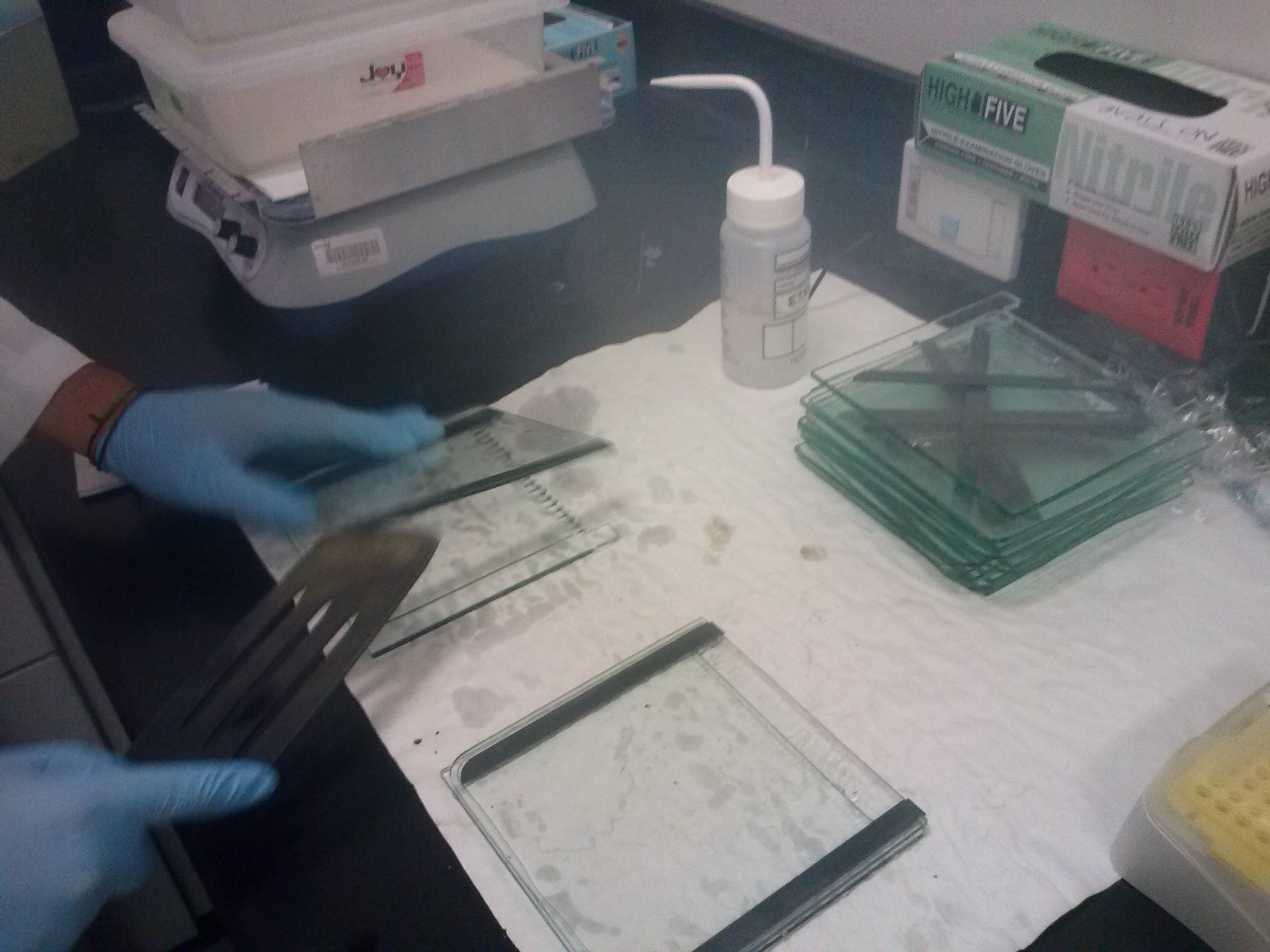 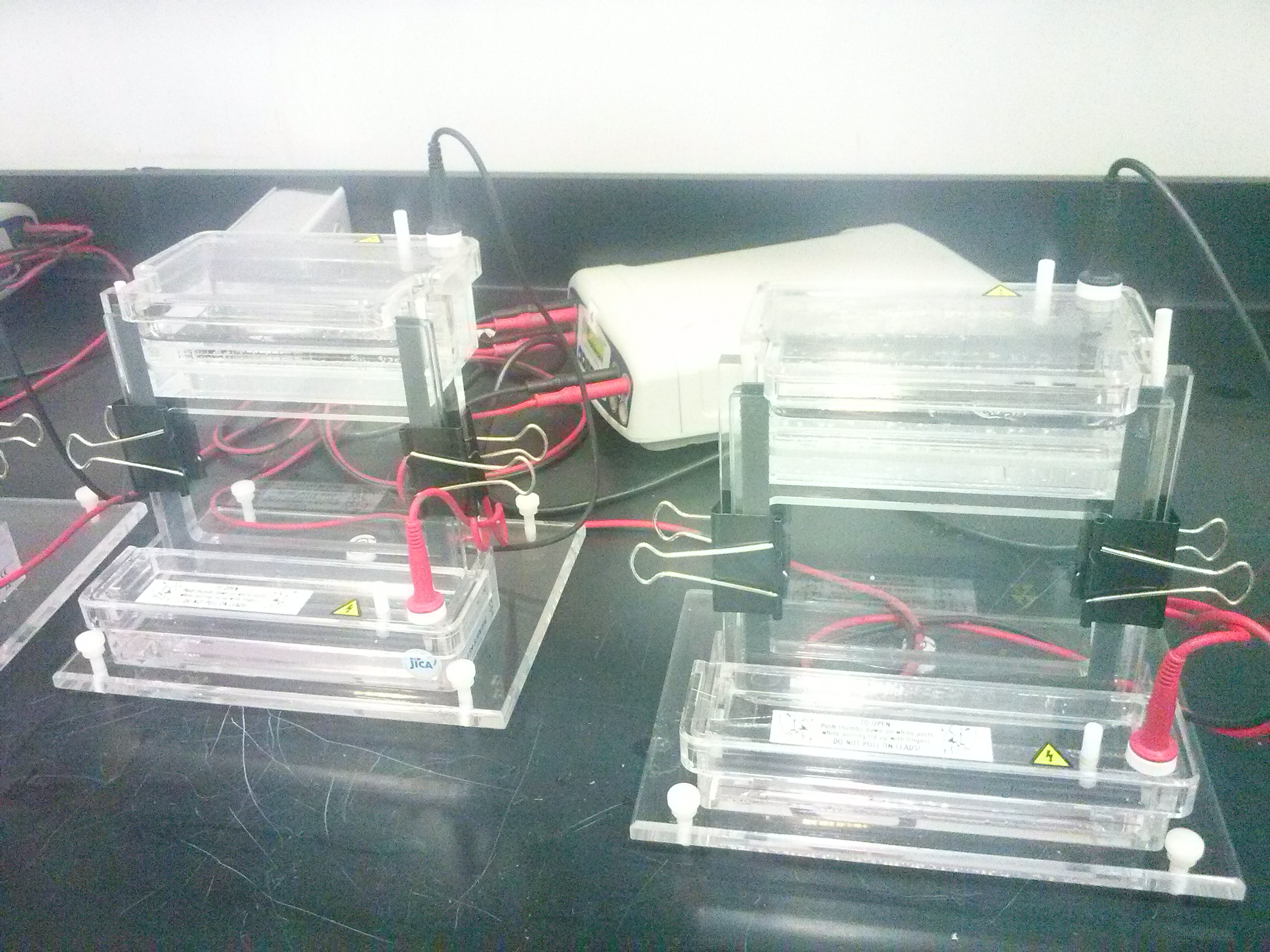 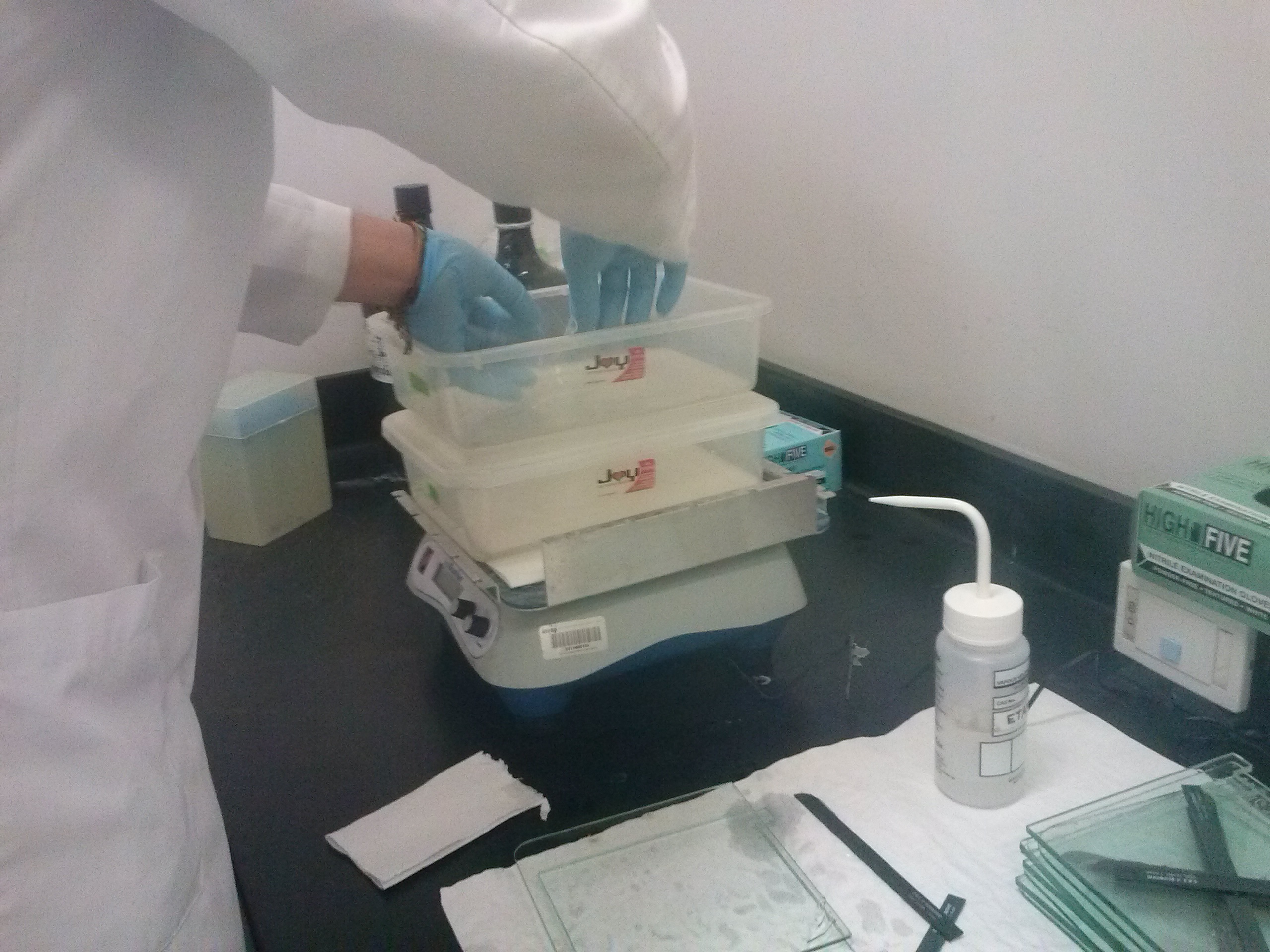 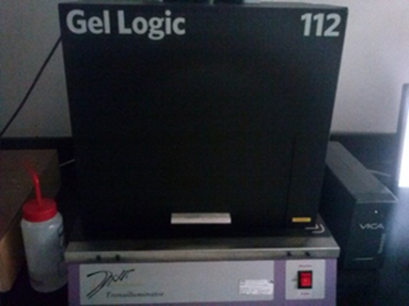 Preparación de geles en bases de cristal
Cámara electroforética vertical
Tinción con plata
Foto documentador
Termociclador
PCR Punto final
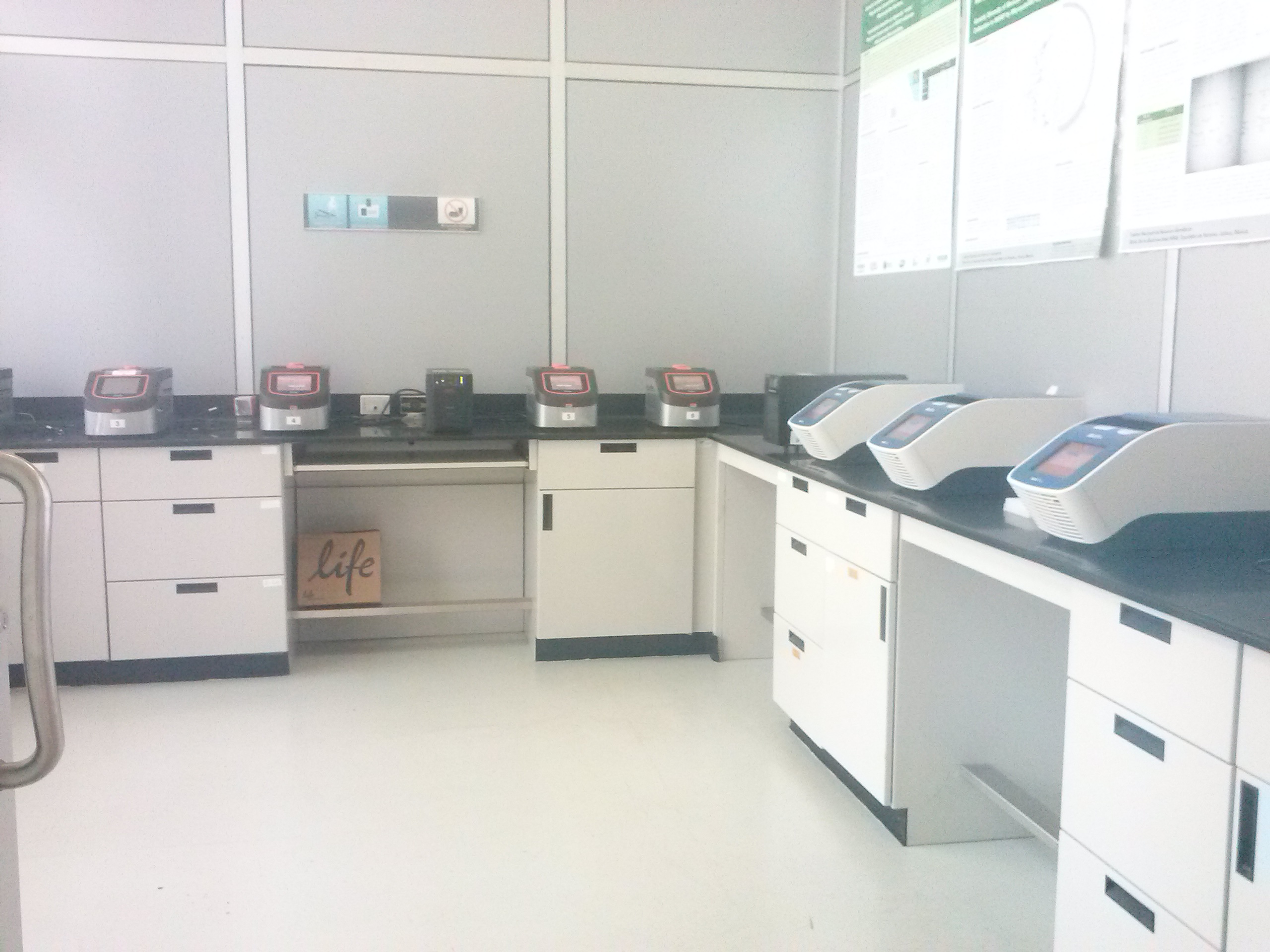 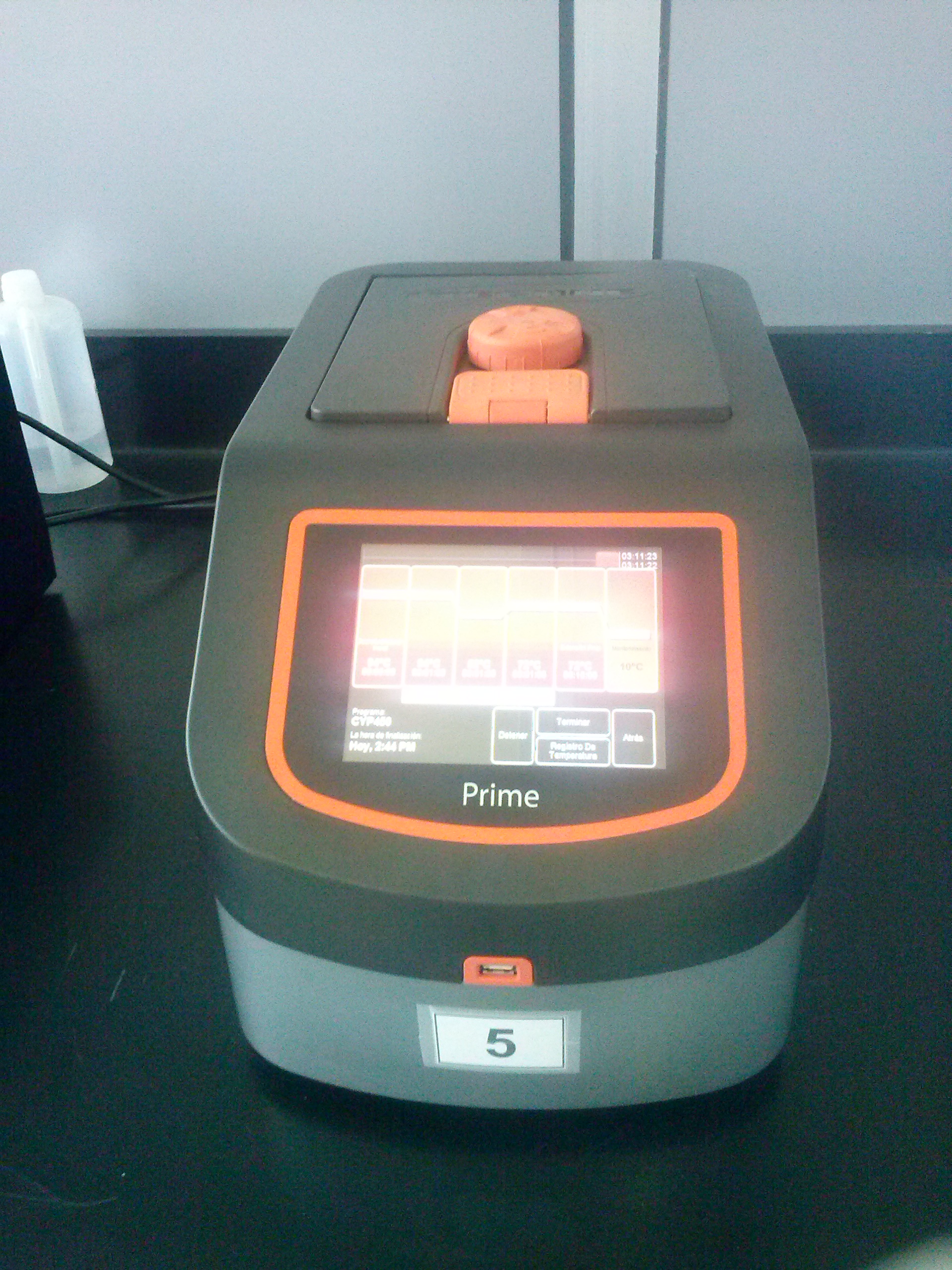 Gen rcbL es amplificado por la enzima  taq polimerasa mediante ciclos con diferentes temperaturas
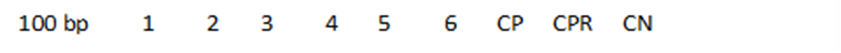 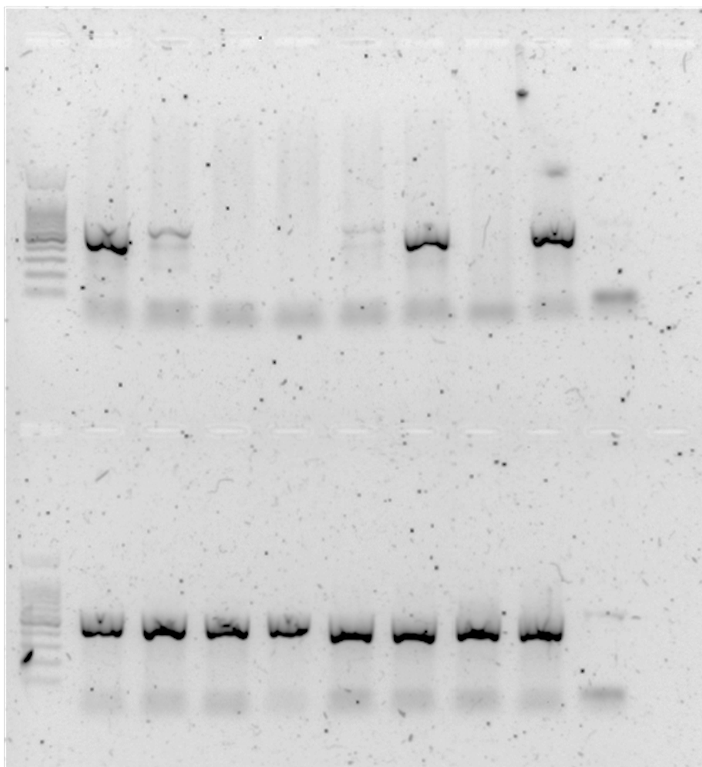 Marcador de escalera
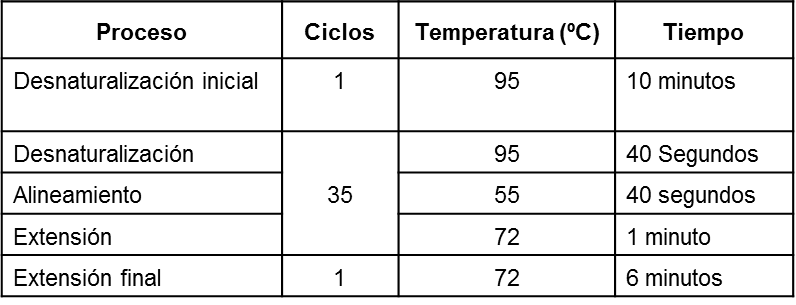 PCR tiempo real
SONDAS TAQMAN: son oligonucleótidos que se hibridan una región de interés del DNA y están marcados con un fluoróforo que indica el momento de amplificación
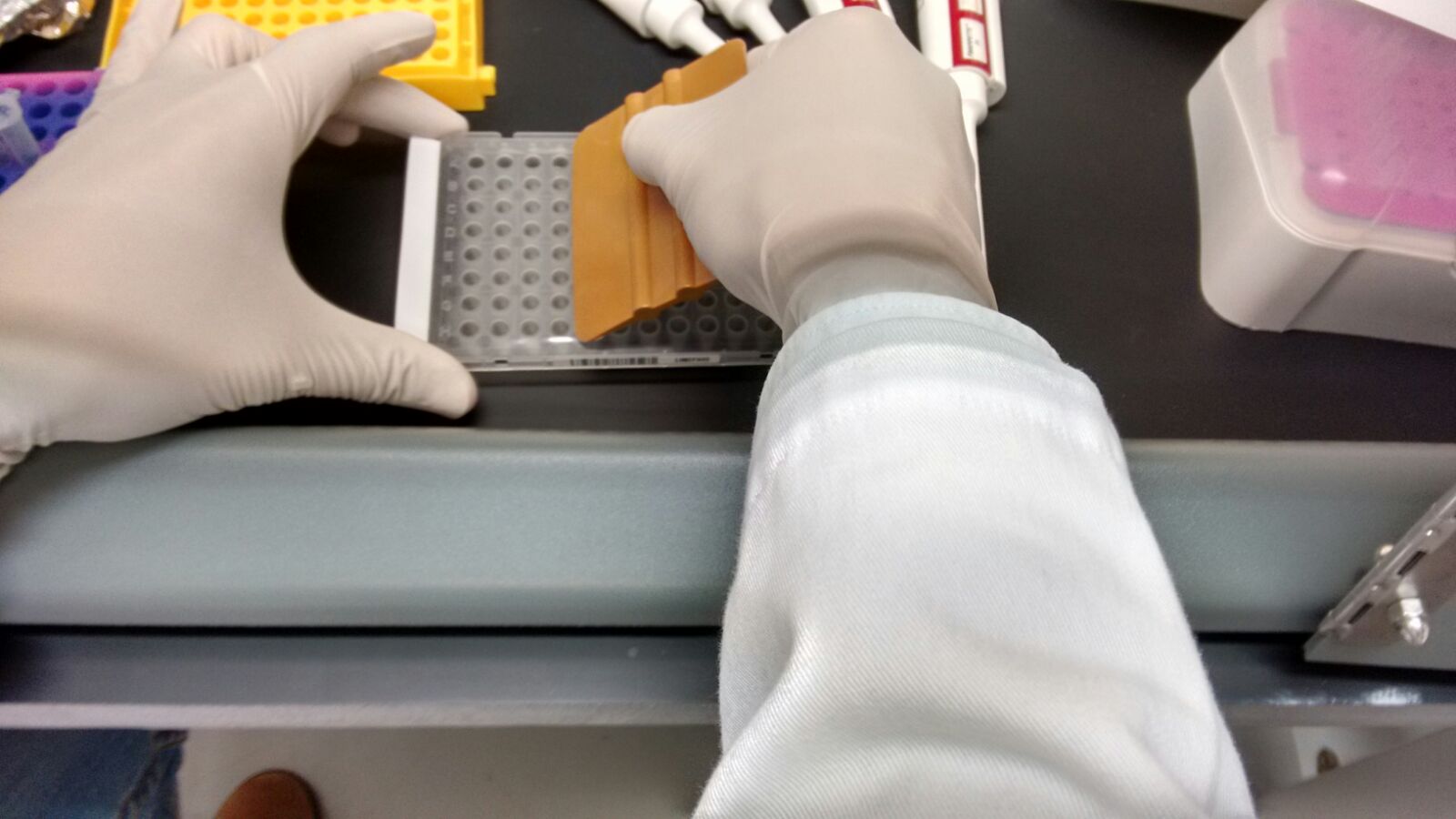 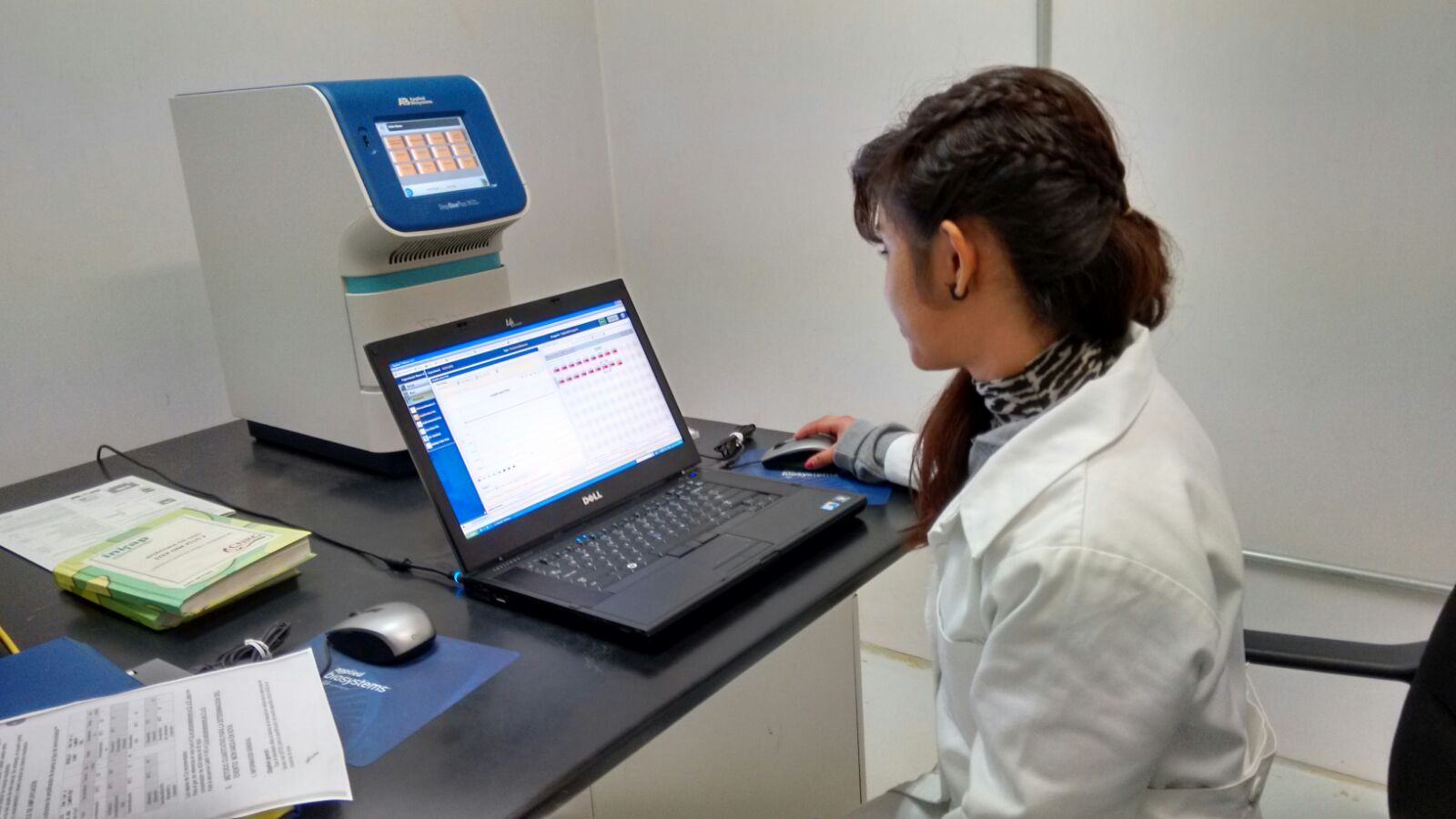 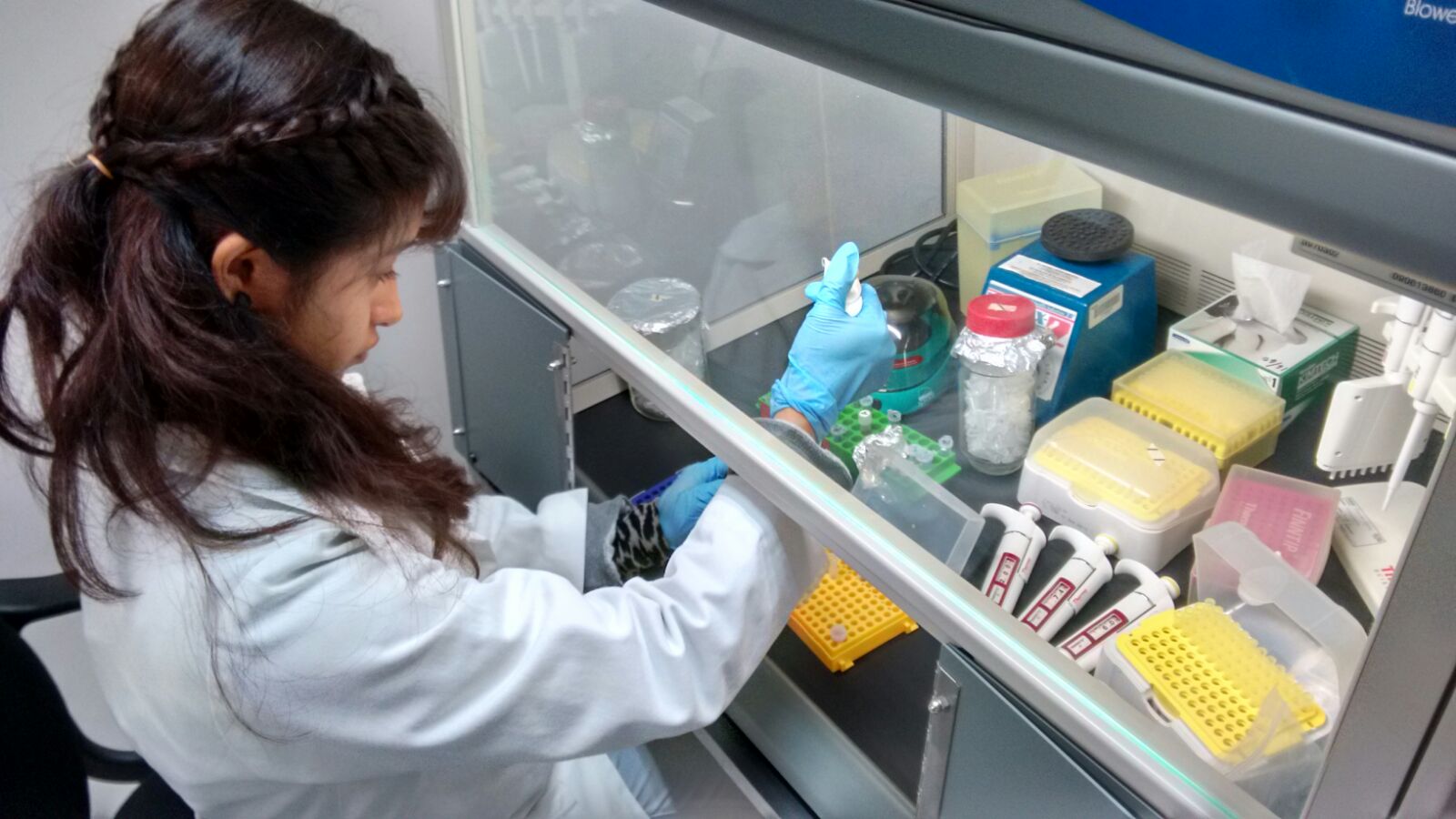 Amplificación de evento     MON 040-32-6 y gen de referencia LEC (Lecitina)
Amplificación del p-35S utilizando gen de referencia LEC (Lecitina)
Amplificación de p 35S  y el gen LEC en una muestra
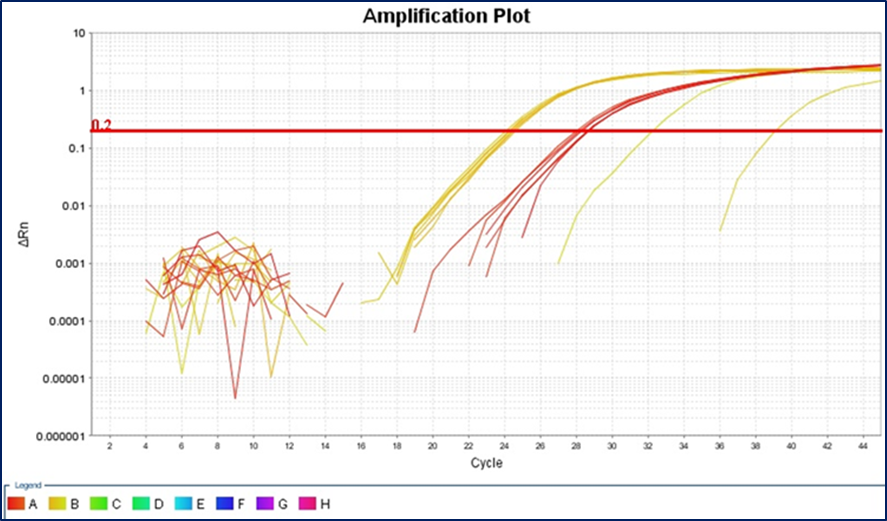 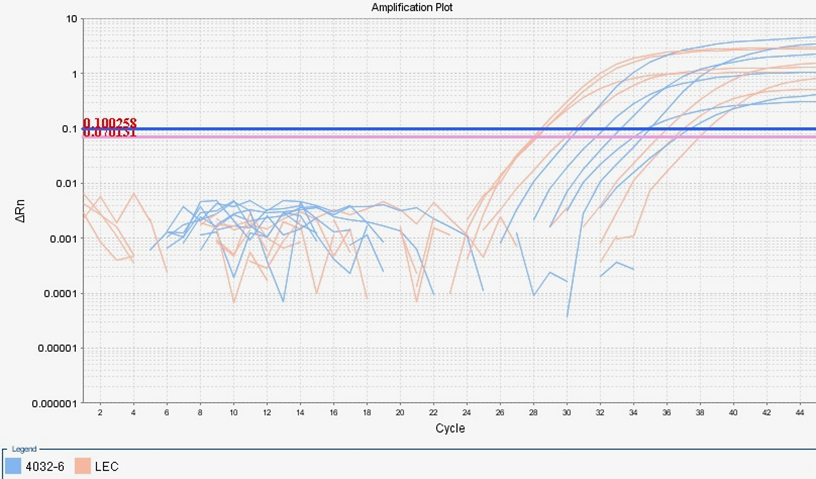 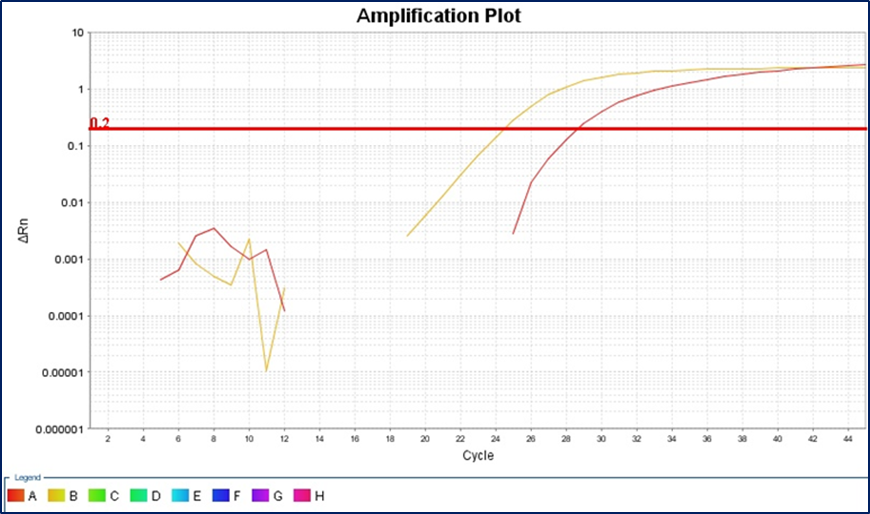 FASE PLATEU

FASE LINEAR 

FASE GEOMETRICA
Umbral
Búsqueda de información  de eventos transgénicos en soya
Metodologías para realización de PCR
Página de búsqueda de eventos transgénicos
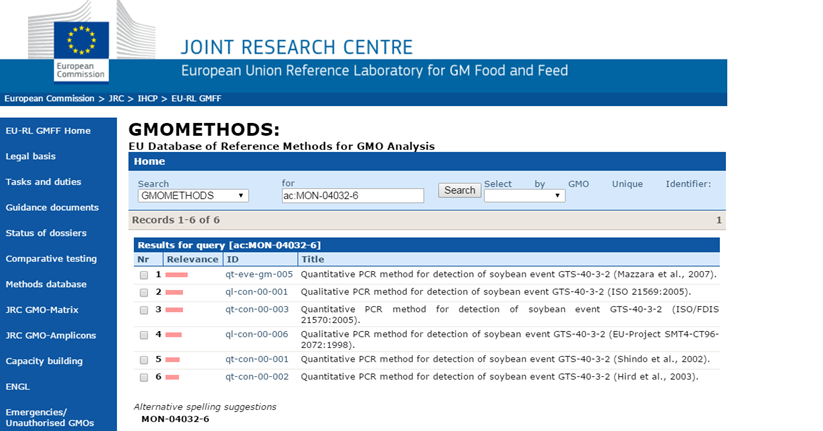 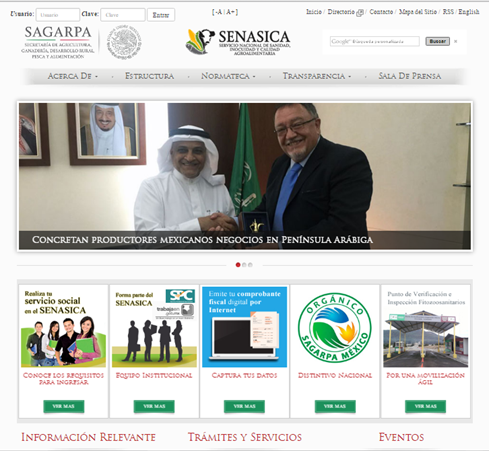 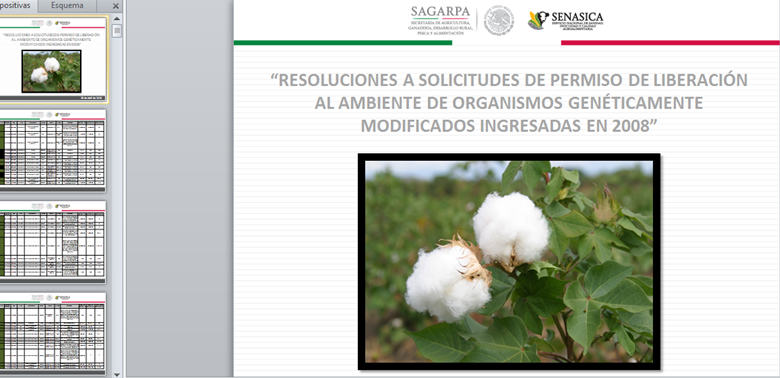 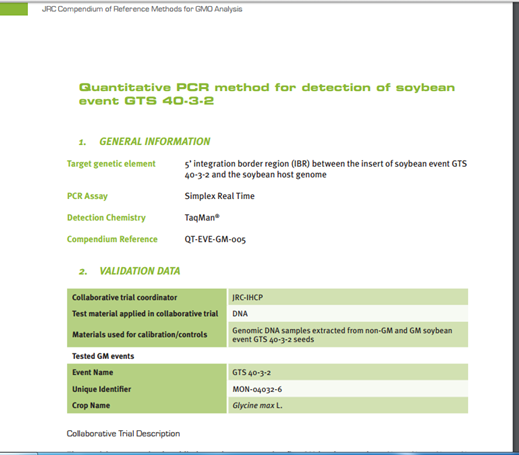 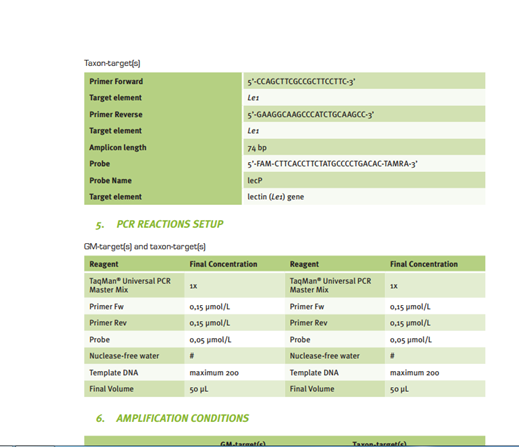 Otras actividades
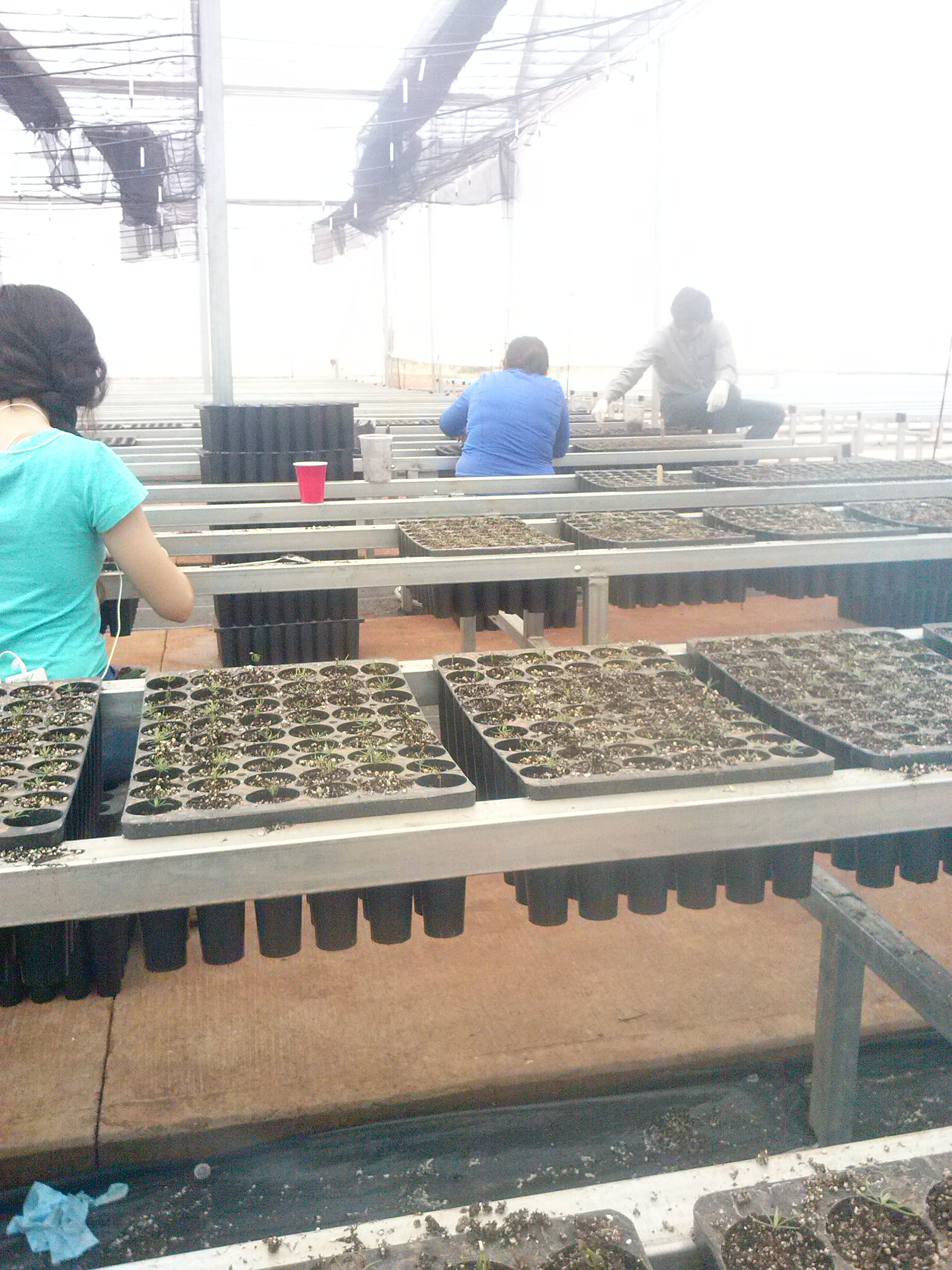 Trabajos con especies agrícolas, forestales y pecuarias
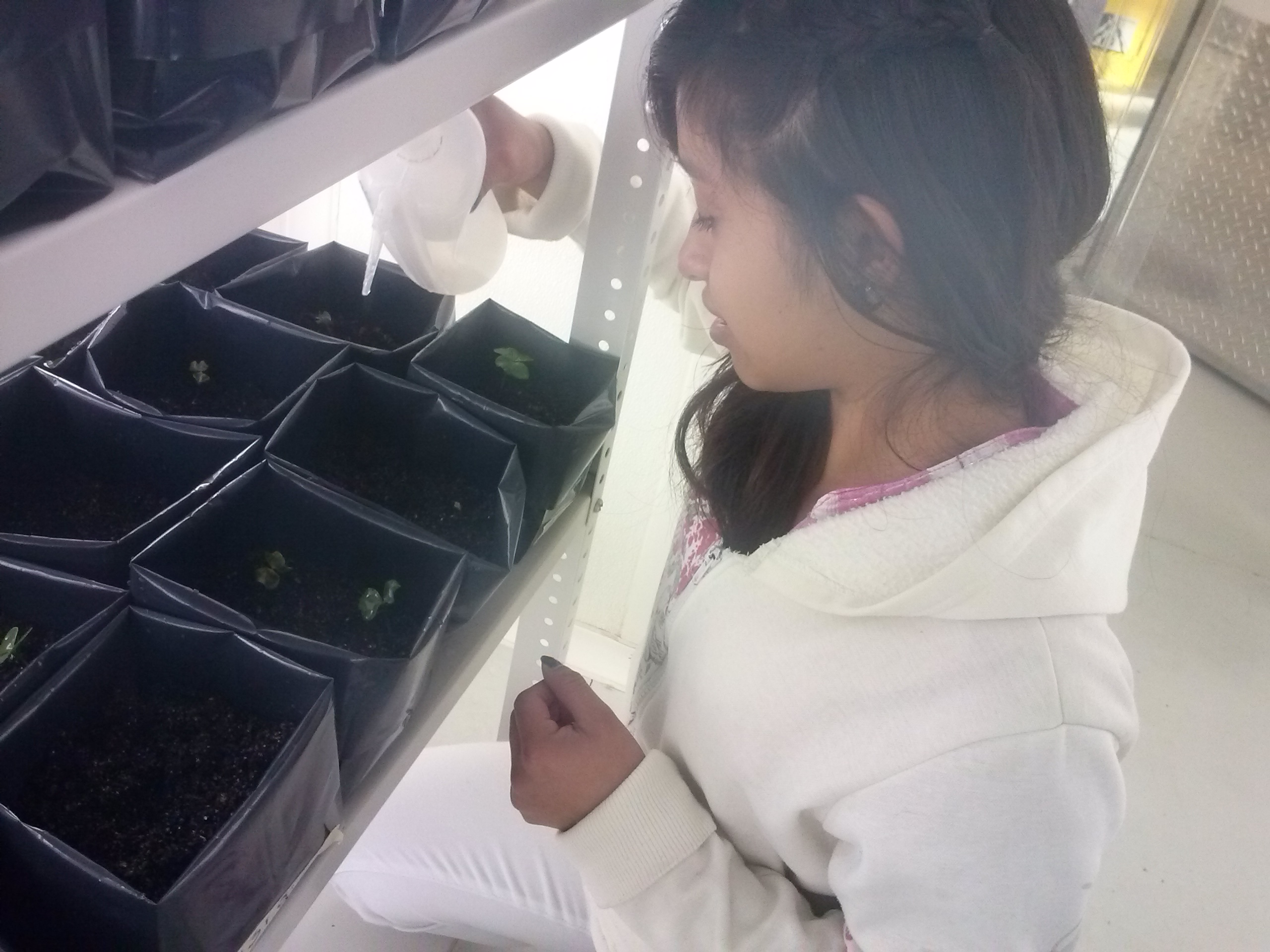 Apoyo en el invernadero
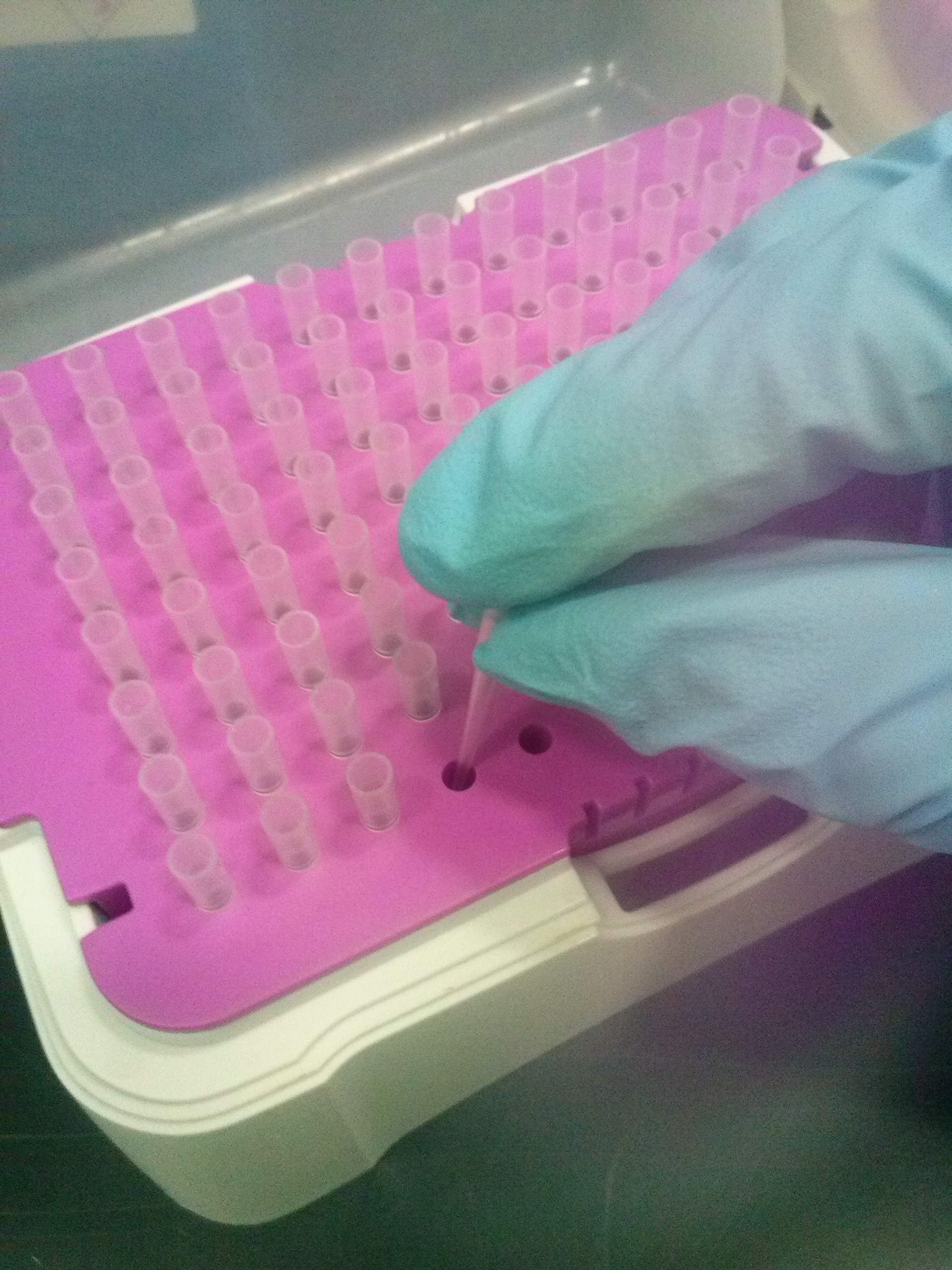 Preparación de soluciones de extracción 

1.soluciones Buffer TE 
2. Soluciones Buffer TBE 1X
3. Soluciones Etanol al 70%
4. Soluciones Buffer para extracciones de diversas especies.
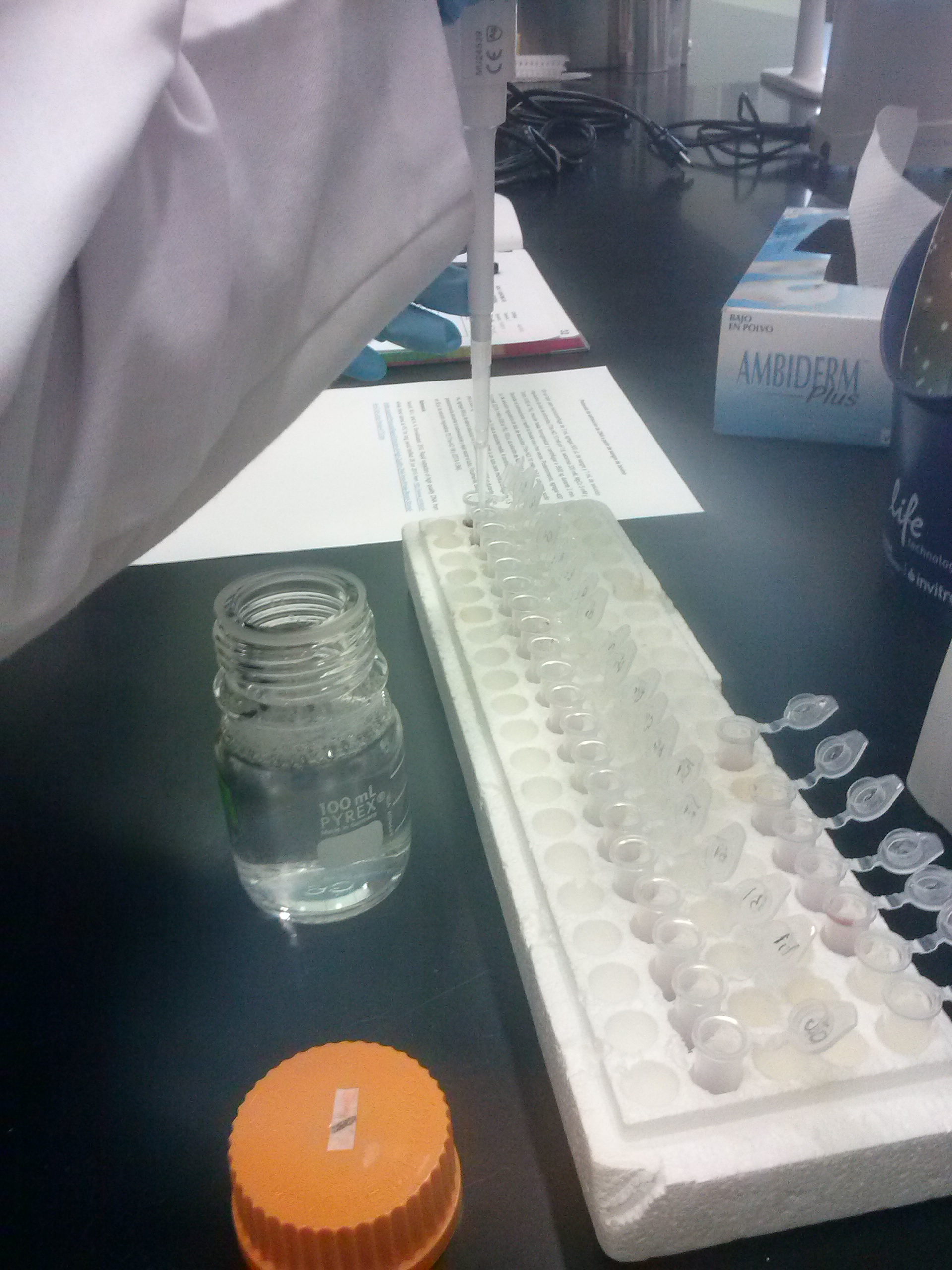 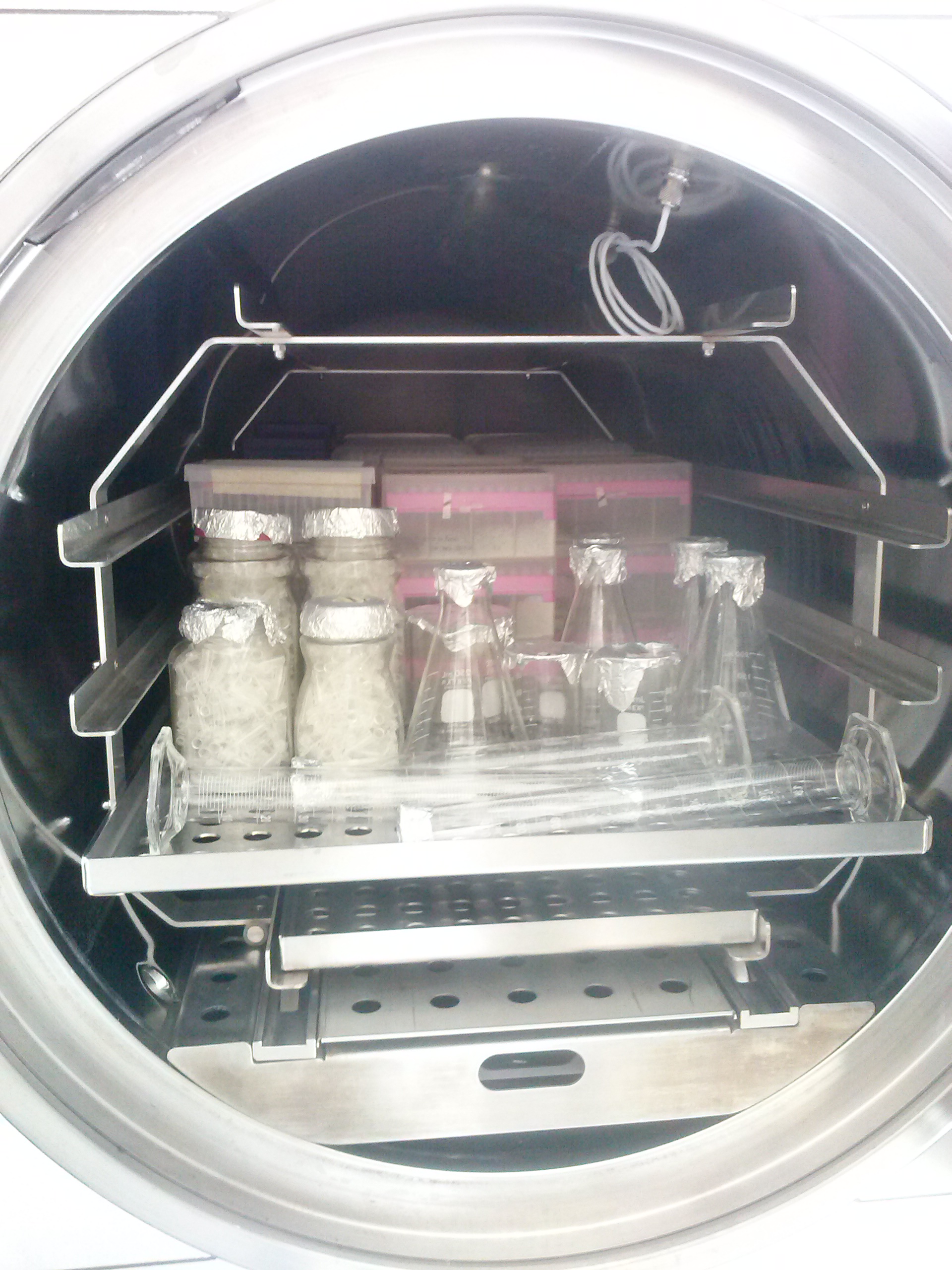 Llenado de raquets
Esterilización de material.
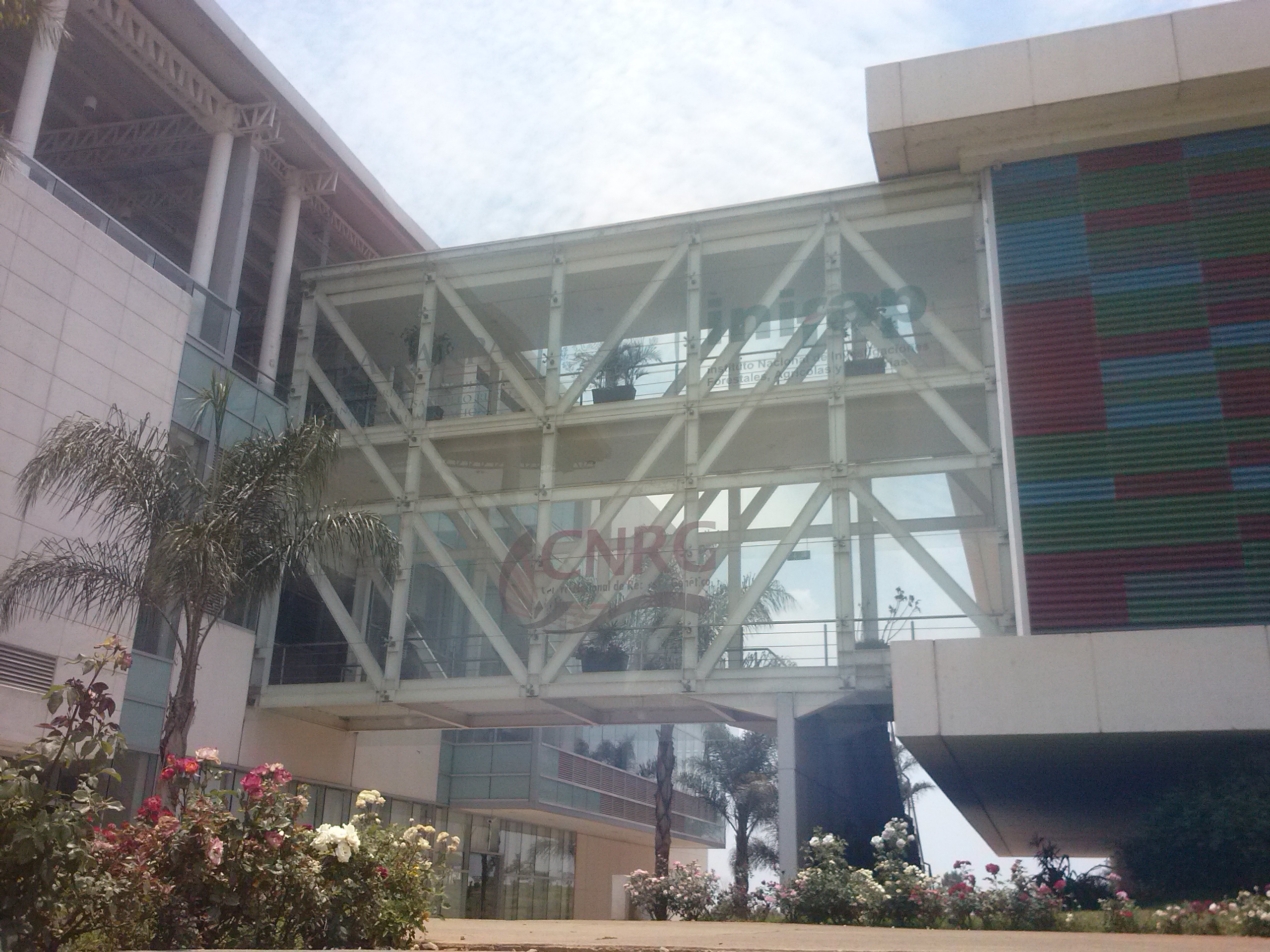 Experiencias

Áreas

No se obtuvo apoyo económico

Sugerencias
Gracias por su atención